Cooler e-sourceMagnetized Beam LDRD Progress Report
June 29, 2017
Magnetized Electron Source at GTS
Gun HV Chamber
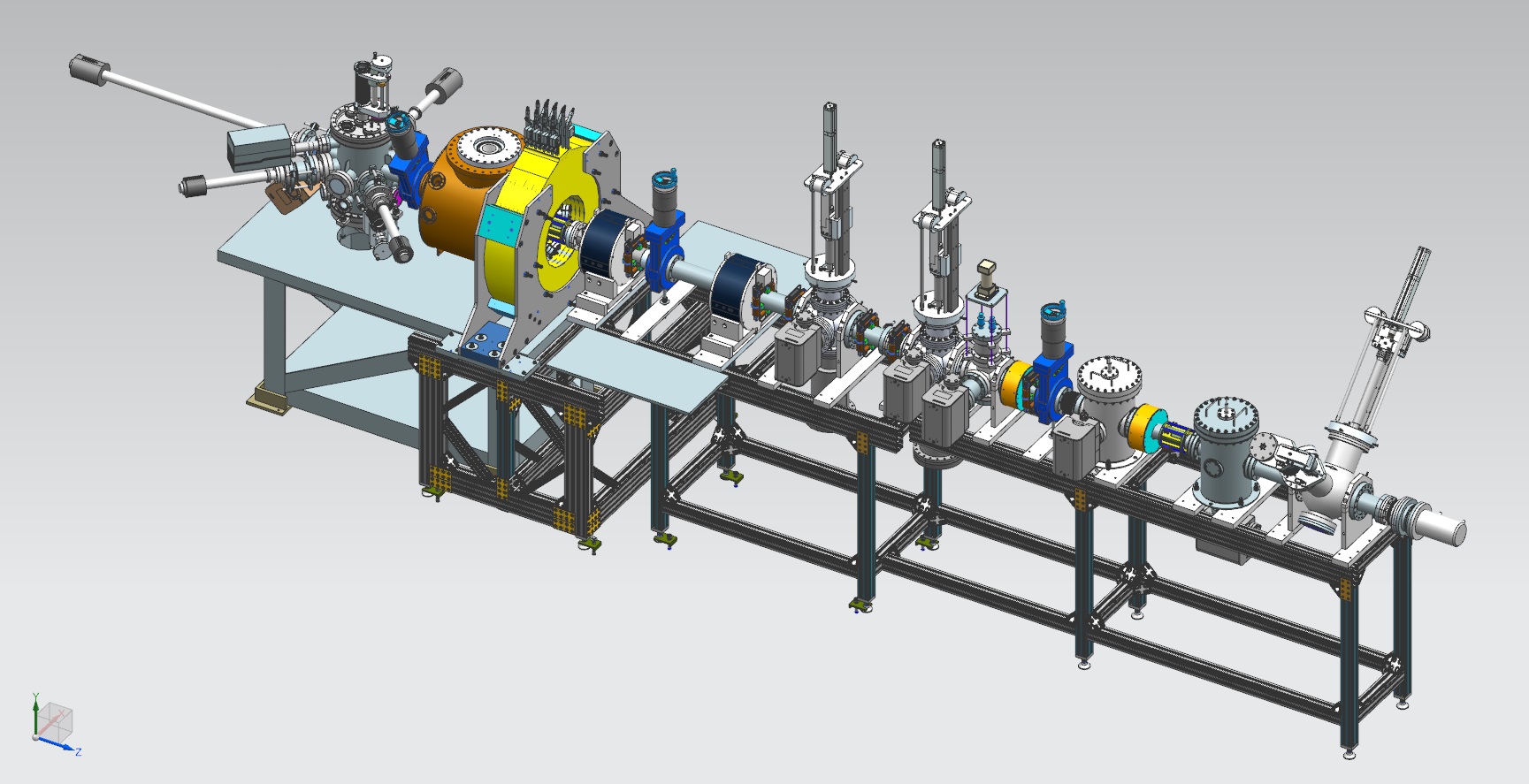 Photocathode
Preparation
 Chamber
Beamline
Gun Solenoid
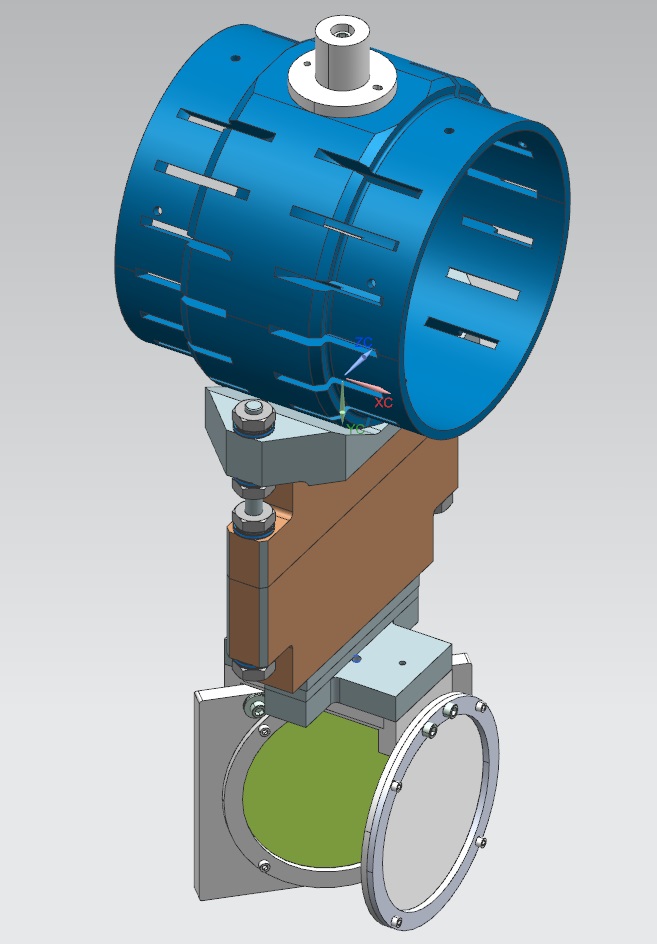 Shield Tube
Viewer 3 Screen
Beam Dump
Slit
Viewer Screen
2
Measuring Beam Magnetization
Use slit and viewscreens to measure mechanical angular momentum:
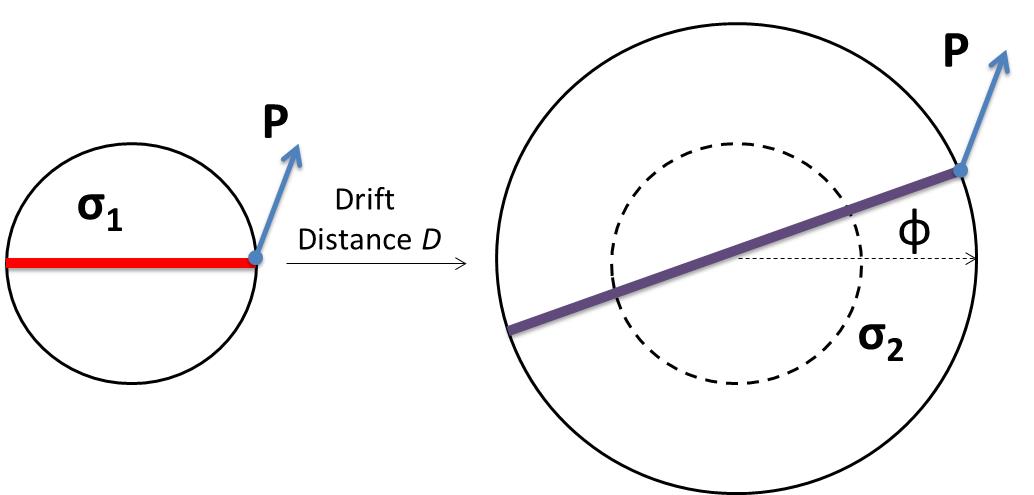 3
0 G 
at photocathode
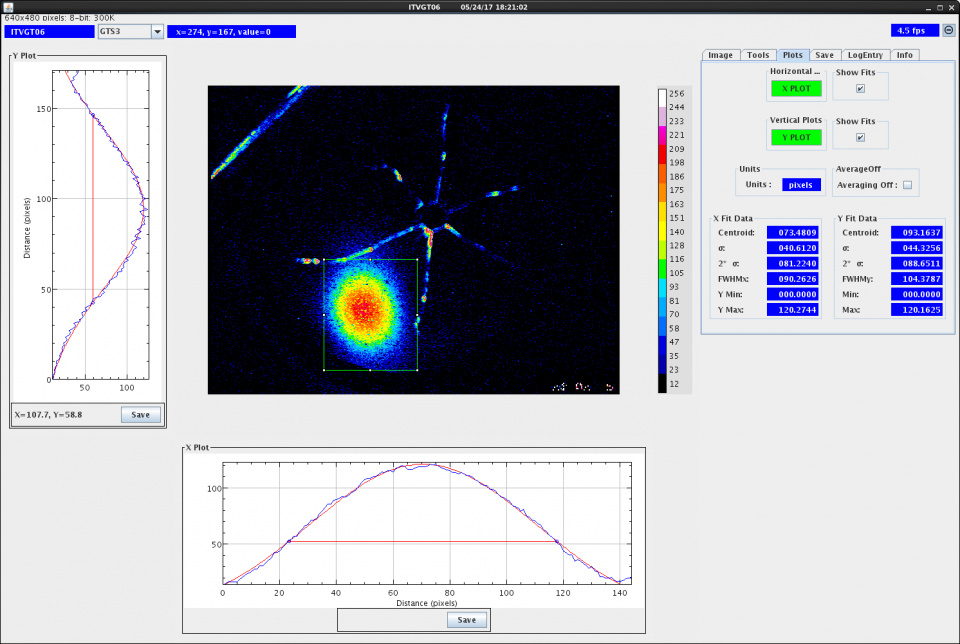 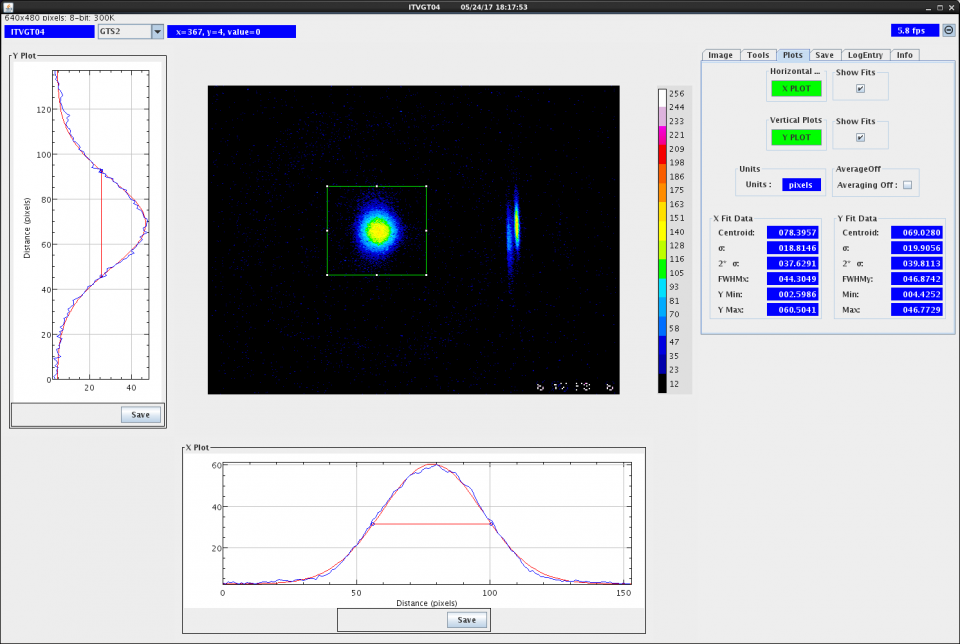 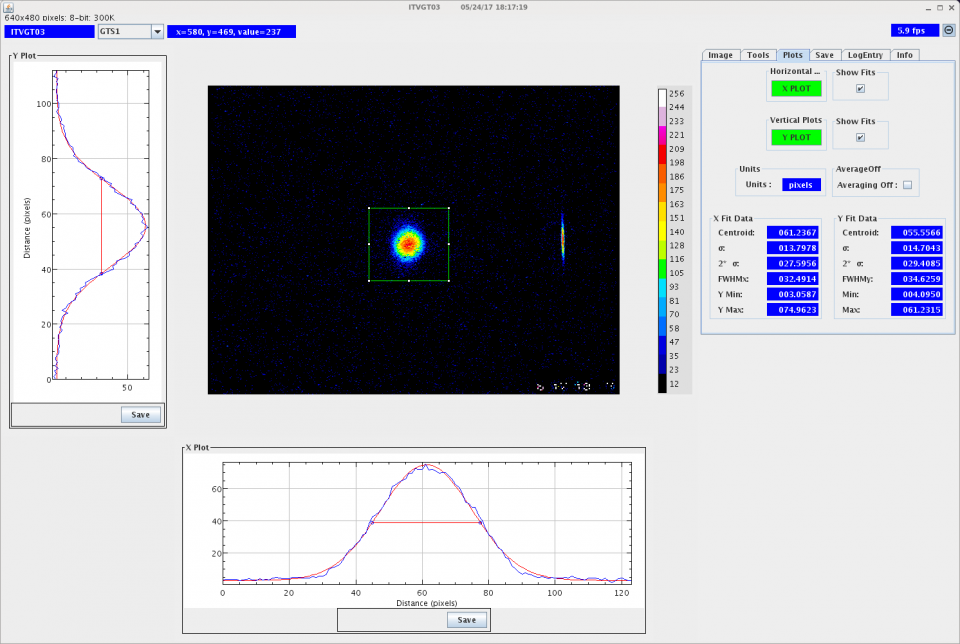 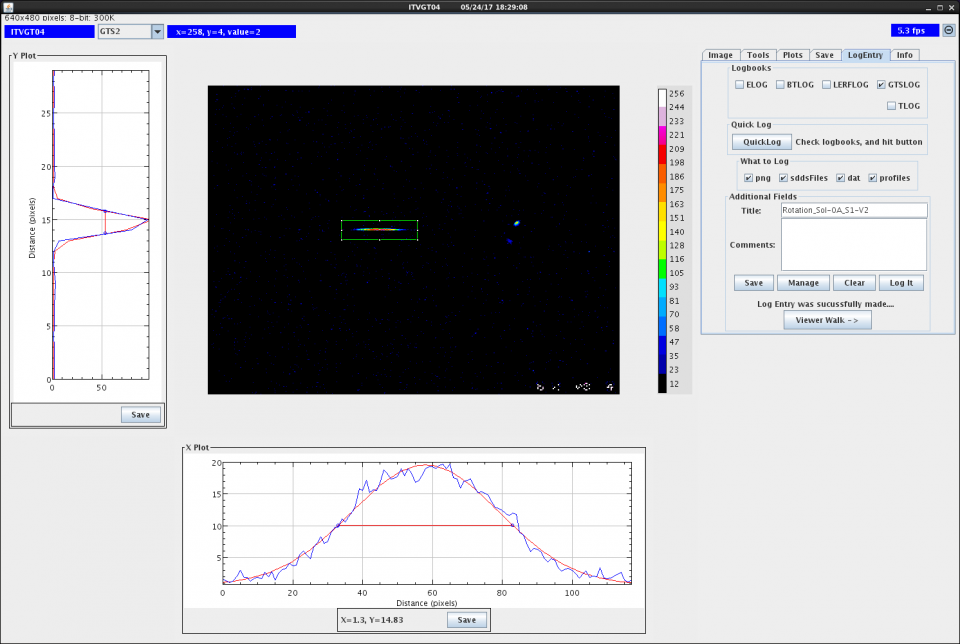 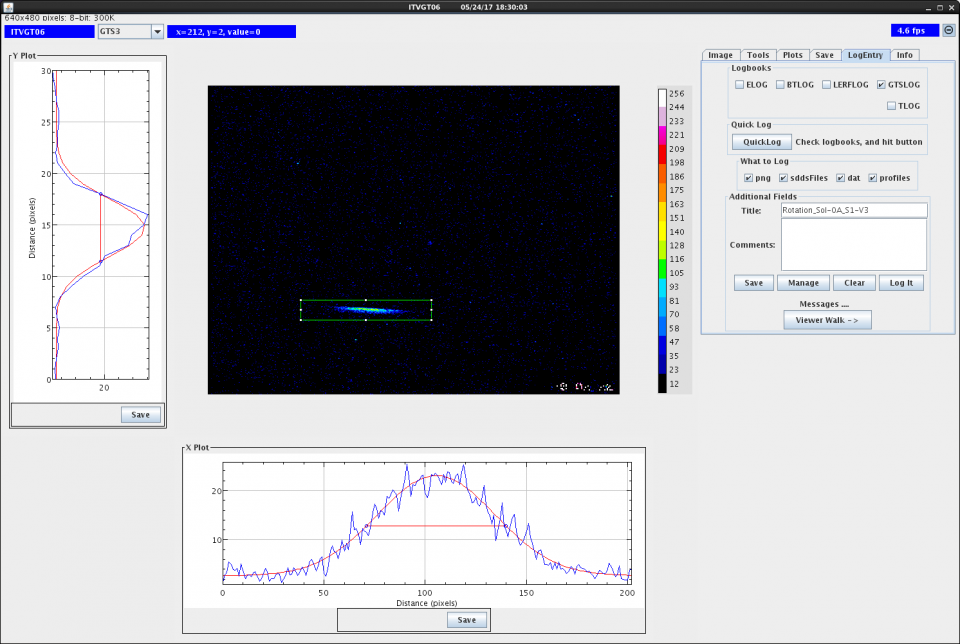 1088 G 
at photocathode
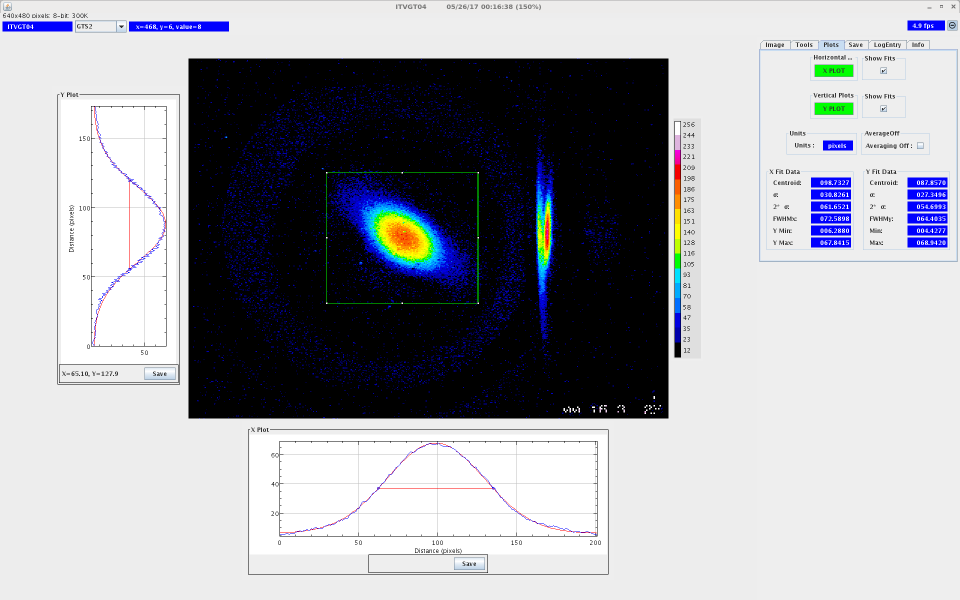 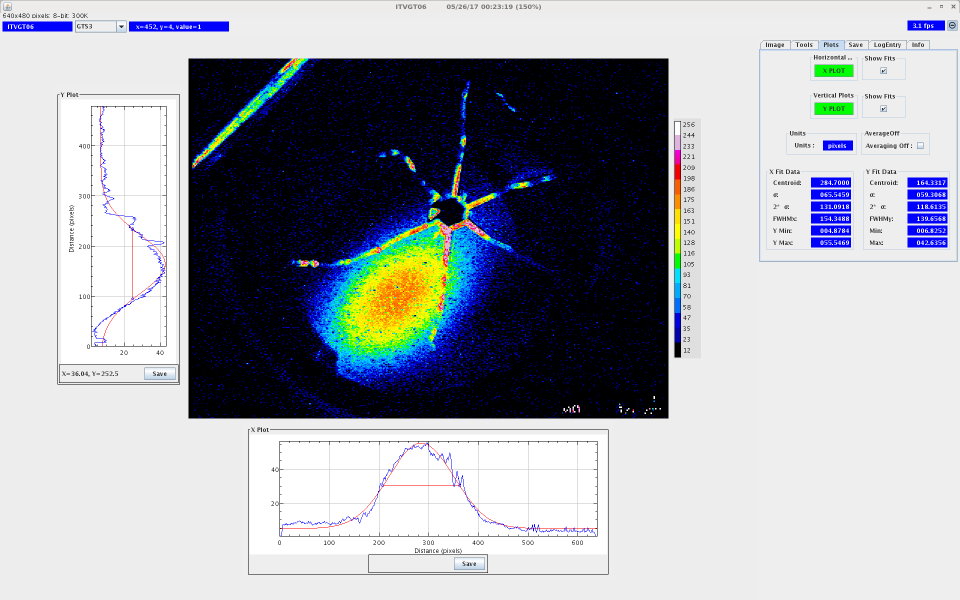 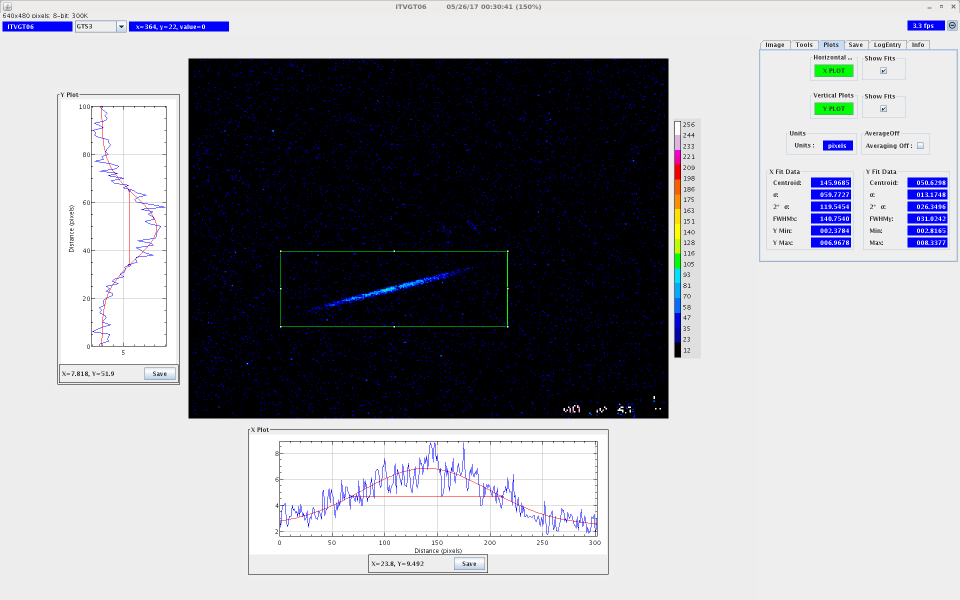 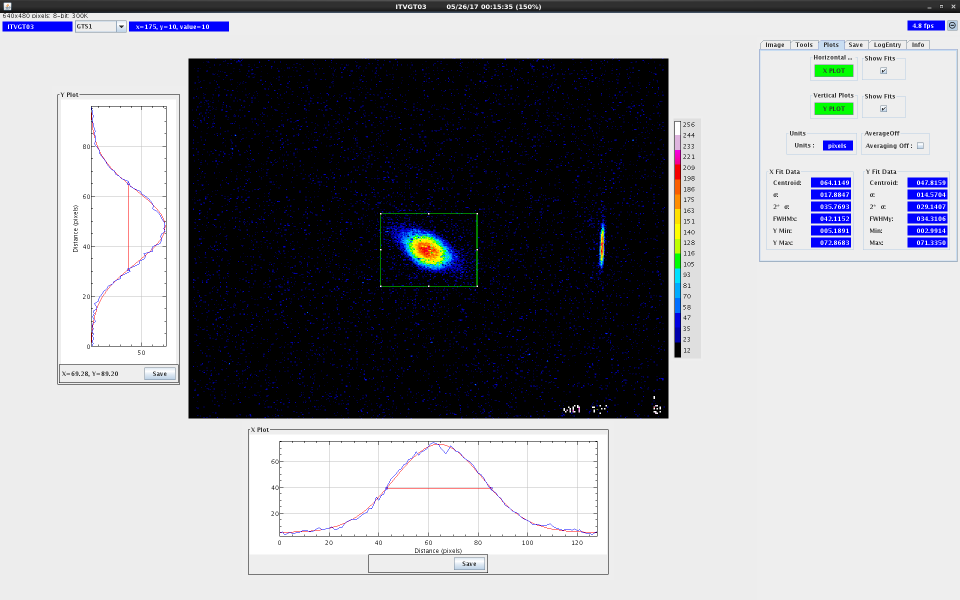 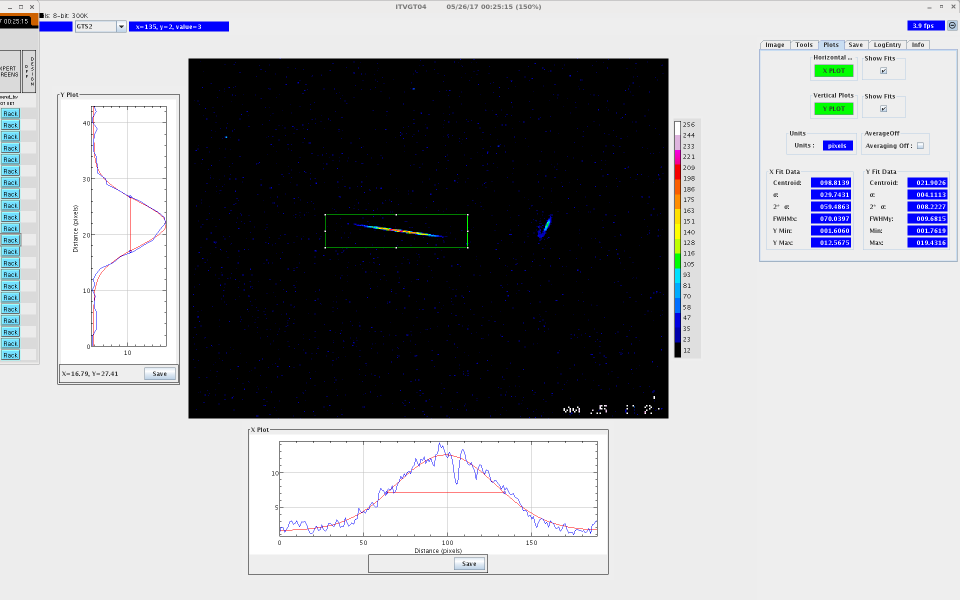 4
5
Work of M. Mamun
Outlook: July – September
Simulation of magnetized beam sizes and rotation angles

Run 5 mA magnetized beam 

Design TE011 cavity
6